Подростковый возраст- период онтогенеза, занимающий промежуточное положение между детством и юностью (приблизительно от11-12 до 15-16 лет).
Промежуточный переход между детством и взрослостью, возраст совмещает характеристики того и другого возраста, определяя маргинальность личности в этот период.
Подростковый возраст
Часть 2
В отечественной психологии возникновение и развитие самосознания рассматривают как центральное психологическое новообразование подросткового возраста
Перед подростками встают вопросы: «Что я за человек? Что во мне хорошего, что плохого?» Так начинается самоопределение человека.
На основе суждений взрослых, т.е. смотрит на себя как бы глазами окружающих
На основе сравнения с идеалом, т.е. оценивает себя
Так выстраивается механизм саморегуляции в виде цепочки взаимосвязанных фактов:
самосознание
самооценка
самовоспитание
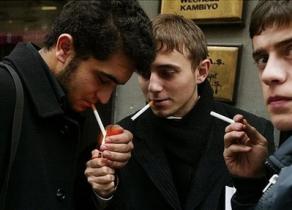 Объективная и
субъективная
 взрослость
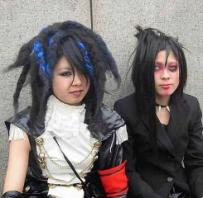 Объективная взрослость (по Д.Б. Эльконину)
 проявляется:
в интеллектуальной сфере – самостоятельности
 в усвоении знаний, стремлении к самообразованию;
в социально-моральной сфере-  в помощи взрослым
 и их поддержке, в отстаивании собственной точки
 зрения, соответствии морально-этических 
представлений реальному  поведению подростка; 
в романтических отношениях со сверстниками 
противоположного  пола; 
во внешнем облике – в следовании моде в 
одежде, в поведении, в речи.
Субъективная взрослость, или чувство взрослости,
(по Д.Б. Эльконину) характеризуется появлением у 
подростка отношения к себе не как к маленькому,
а как к взрослому. Основными показателями 
чувства взрослости служат:
 проявления потребности в уважении, 
доверии, признании самостоятельности; 
желание оградить некоторые
 сферы своей жизни от вмешательства взрослых;,
наличие собственной линии поведения
несмотря на несогласие взрослых или 
сверстников.
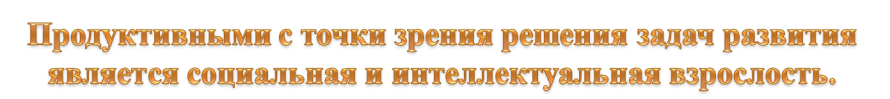 Чувство взрослости – это стремление:
Походить на взрослых внешне
Приобщиться к их жизни и деятельности;
Приобрести их качества и умения
Приобрести ПРАВА и ПРИВИЛЕГИИ!!!
  А ответственность? 
Позже!!!
Основные тенденции в личностном развитии подростков:

Осознание себя взрослым и стремление доказать свою самостоятельность;
Увлечение всем новым, необычным, стремление все попробовать во все включиться лично;
Расширение круга общения и усиление значимости мнения товарищей при относительном снижении авторитета взрослых;
Усвоение кодекса товарищеской чести, морали равенства против морали послушания;
Активизация самоанализа, самосознания, самооценки и попытки выработать у себя желаемые качества;
Появление кумиров, идеальных образов, стремление копировать их хотя бы внешне.
Внутренние и внешние предпосылки подросткового кризиса
Кризис 13 лет
Симптомы кризиса
повышенная 
возбудимость
половое влечение
импульсивность
снижение 
продуктивности
изменение Я - концепции
негативизм
попытки понять самого 
себя и свои возможности
становление 
самосознания
Специфические особенности психики и 
поведения подростка
Поведенческие реакции:
1. Реакция отказа выражается в
 отказе от обычных форм поведения;
2. Реакция оппозиции, протеста 
проявляется в противопоставлении 
своего поведения требуемому;
3. Реакция имитации проявляется в
 подражании родным и  близким;
4. Реакция компенсации выражается 
в стремлении восполнить свои 
недостатки в одной области успехами 
в другой;
5. Реакция гиперкомпенсации
 обусловлена стремлением добиться 
успеха именно в той  области, в
 которой подросток  обнаруживает
 наибольшую  несостоятельность.
Собственно подростковые
 поведенческие реакции:
1. Реакция эмансипации отражает
 стремление подростка к самостоятельности, 
освобождению из-под опеки взрослых;
2. Реакция «отрицательной имитации» 
проявляется в контрастном поведении
 по отношению к членам семьи;
3. Реакция группирования имитации
 проявляется в стремлении к спонтанному
 образованию  подростковых групп;
4. Реакция увлечения (хобби-реакции)
Связана с увлечением спортом, 
коллекционированием, азартными 
играми и т.д.;
5. Реакции, обусловленные 
формирующимся сексуальным 
влечением (повышенный интерес я к
сексуальным проблемам, ранняя 
половая жизнь и т. д.)
Подростковый возраст является сензитивным
 для развития сложных движений и морального развития
Умственное развитие подростка
Умение оперировать гипотезами в решении интеллектуальных задач - важнейшее приобретение подростка в анализе действительности
В подростковом возрасте происходит интеллектуализация процессов восприятия и памяти
Развивается логическая память, развитие умений 
логической обработки материала у подростков должно
 быть специальной задачей учителя
Всё чаще подростки обращаются к творчеству